IV. Pilgrimage Destinationsin the Himalayas
Buddhist Tradition centered in the Buddha’s life
In his last journey before dying at 80, he directly prescribed pilgrimage to the great events in his life for monks and householders
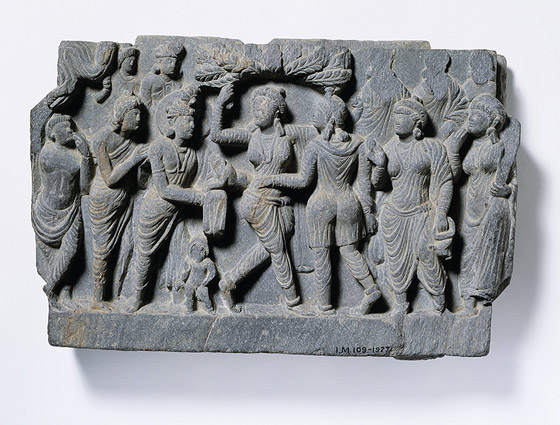 The Eight Great Sites for Pilgrimage I
The Eight Great Sites for Pilgrimage II
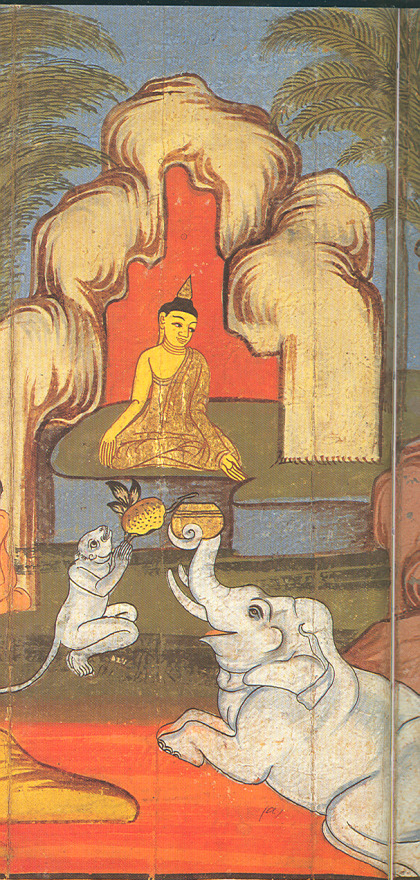 Sangha as eremitic tradition in origin.......
But ends up with settled monastic life as dominant lifestyle of sangha

Movement through territory, and to visit sites associated with Buddha typical: practice of monastic pilgrimage begins in first centuries
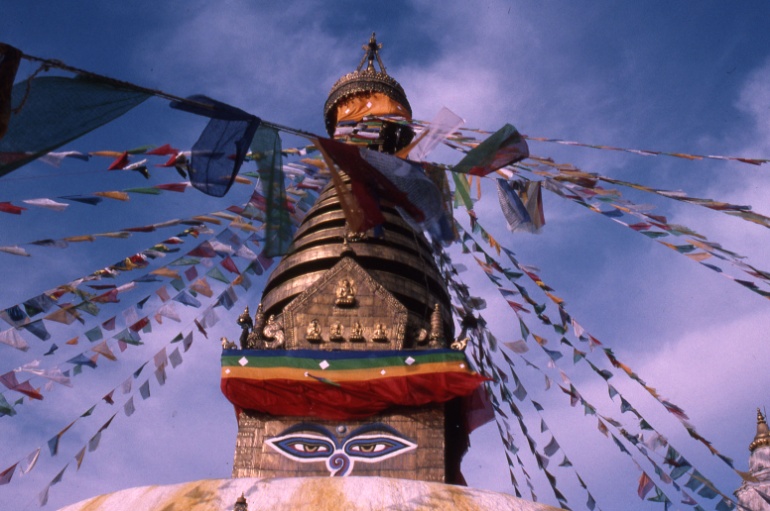 Nepal: Svayambhu
Jokhang (Lhasa, Tibet)
Potala: Dalai Lama (and other tulkus)
Tsari: Crystal Mountain [SE Tibet]
Kailash
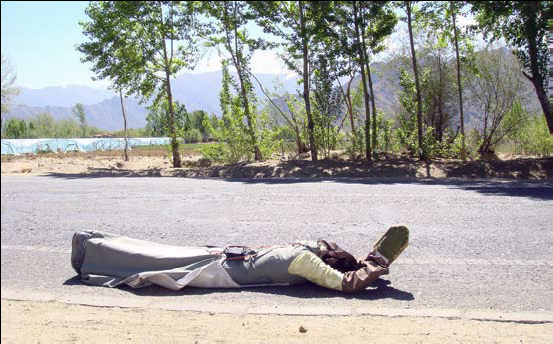 The True Pilgrimage: Exterior Journey ......
Or  Interior  Quest?
V. Comparative Reflections
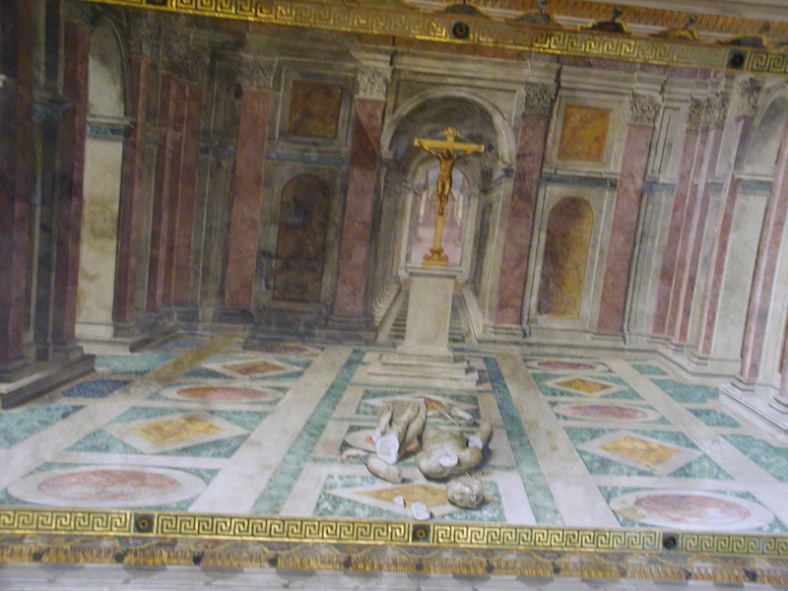 Pilgrimage and .....
...“Spiritual Conquest”
Buddhist Spiritual Conquest
Healing and Pragmatic Blessings
Community of pilgrim group
Facing adventure and danger with faith
Exercise
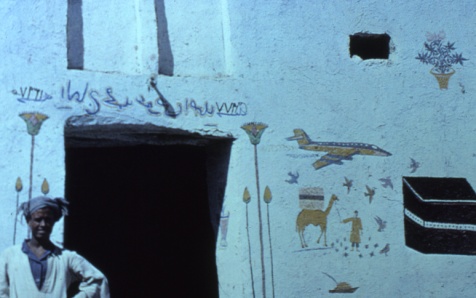 Anthropology of Pilgrimage
Tourist/Pilgrim: a Real Distinction ?
Returning Home with the “Sacred Traces”
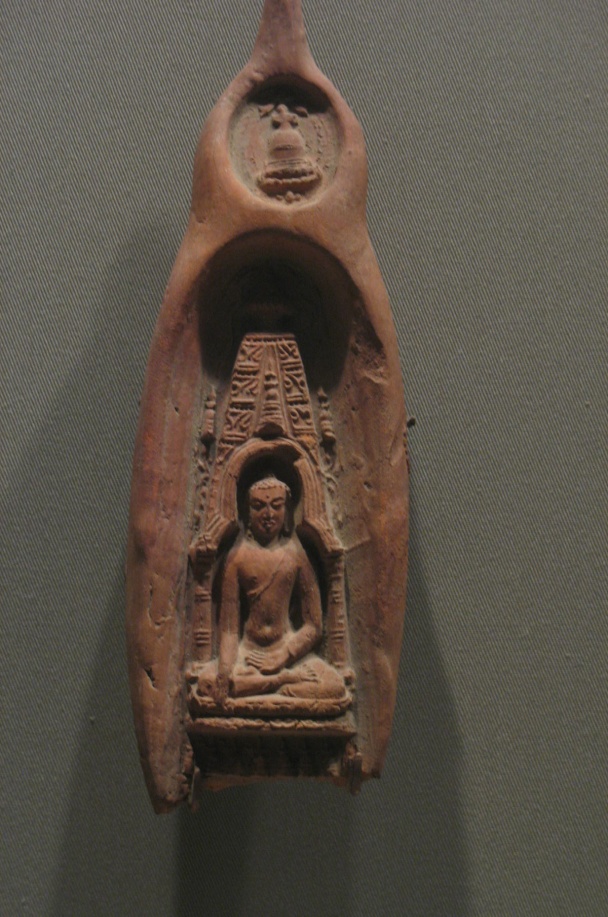 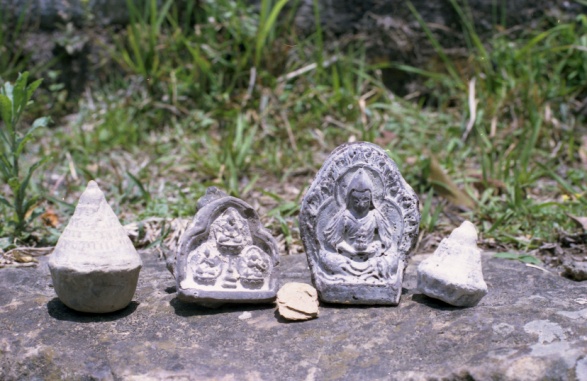 The Sacred Center relocated...
Bodh Gaya, Site of Enlightenment
Decline of Buddhism, 1192
Pagan, Burma
Beijing, China
Frontier of Buddhist holy land:Kathmandu Valley Maha Bodhi temple model [Patan]
Ayutthaya, Thailand
Texts produced for and from Pilgrimage
Merchants and Buddhism
Confluence of Circumambulatory Route and Market in Lhasa
New Pilgrimage Traditions Emerging [Tourism/economics and Religion]
Global Buddhist Pilgrimage Today: Big Buddhas
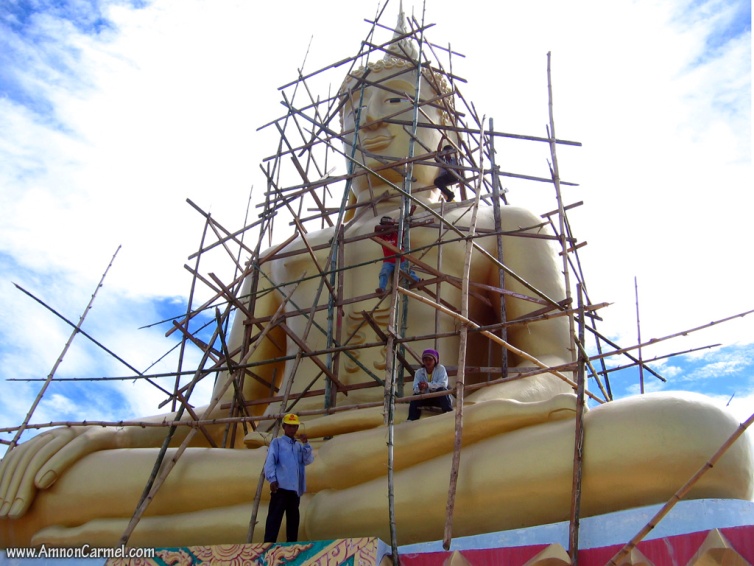 Conclusions
Pilgrimage is not an exotic, or peripheral category of phenomena in the history of religions
Connection to the “spiritual conquest” of world religions over indigenous traditions
It has directed the development of economics underwriting Buddhism, Islam, and Christianity 
led to increased ritual specialization
connected civilizations
led to important textual production
provided a channel for profound spiritual experiences
Continues to shape the modernization of world religions